فصل اول
مخلوط و جداسازی مواد
ترکیب
مخلوط ناهمگن
ویژگی های مخلوط های نا همگن:
1- یکسان پخش نشدن اجزای مخلوط در تمام نقاط آن.

2- در اغلب موارد می توان اجزای مخلوط را با چشم (یا ذره بین و میکروسکوپ) از یکدیگر تشخیص داد.
انواع مخلوط های ناهمگن
1- مخلوط های غیر معلق  مانند : سالاد – آجیل – خاک - موزاییک
	
					جامد در مایع (سوسپانسیون)مانند: دوغ 
					آب لیمو – شربت خاکشیر
2- مخلوط های معلق		مایع در مایع (امولسیون) مانند :روغن در آب
			جامد در گاز مانند :دوده در هوا
			گاز در مایع مانند :کف صابون
			مایع در گاز مانند : مخلوط سوخت و هوا 			در اتومبیل
دو نمونه مخلوط ناهمگن غیر معلق
دو نمونه سوسپانسیون
امولسیون روغن در آب
مخلوط همگن
مخلوط های همگن (محلول ها) حداقل از دو جزء تشکیل می شوند : حلال و حل شونده. حلال ماده ای است که ماده دیگر را در خود حل می کند و حل شونده ماده ای است که در حلال حل می شود.
محلول ها در دمای معمولی به یکی از حالت های جامد، مایع و گاز دیده می شوند.
محلول ها را بر اساس حالت فیزیکی در دمای 25 درجه سلسیوس می توان به گروه های زیر تقسیم بندی کرد.
انواع مخلوط های همگن
مخلوط همگن
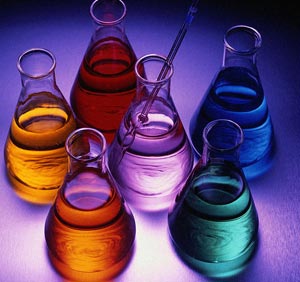 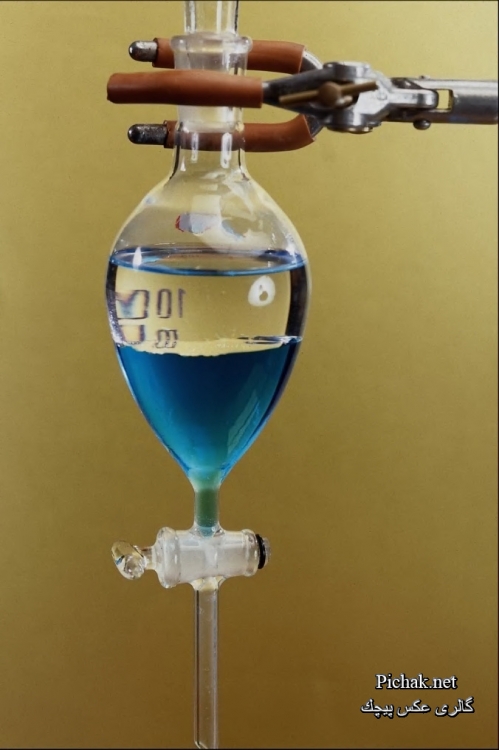 در محلول ها، معمولا جزٸی که مقدارش بیشتر است حلال است.
برای مثال در محلول الکل طبی 96 درصد الکل و 4 درصد آب وجود دارد.به همین دلیل حلال الکل و حل شونده آب است.
ویژگی های محلول های مایع:
1- همگن هستند (ذرات حل شده در تمام مایع به طور یکنواخت پراکنده شده است)
2- زلال و شفافند.
3- ماده ی حل شده از تمام صافی هایی که حلال از آنها رد می شود، عبور می کند.
4- پایدارند ( ذرات حل شده ته نشین یا رونشین نمی شوند)
انواع مخلوط ها
انحلال پذیری
بیشترین مقدار از ماده ی حل شونده (بر حسب گرم) که در دمای معین و حجم مشخصی از حلال حل می شود را قابلیت حل شدن یا انحلال پذیری می نامند.
انحلال پذیری مواد مختلف با هم فرق می کند. برای مثال شکر بیشتر از نمک در آب حل می شود.
اگر آنقدر حل شونده درمقدارمشخصی حلال حل کنیم که دیگر حل نشده و مقداری از آن ته نشین شود، محلول حاصل را سیر شده یا اشباع می نامند.
عوامل مؤثردر انحلال پذیری
دما :انحلال پذیری تمام مواد در آب به دما وابسته
	است.افزایش دما موجب افزایش انحلال پذیری اغلب مواد در آب می شود.
ولی در مواد گازی افزایش دما موجب کاهش انحلال پذیری می شود.به عبارت دیگر با سرد نمودن محلول، می توان مقدار حل شدن گازها را در مایع افزایش داد.به همین دلیل اکسیژن در آب سرد بیشتر حل می شود و نوشابه ی سرد گاز بیشتری دارد.
جداسازی اجزای مخلوط ها
برای جداسازی اجزای مخلوط بر حسب ویژگی های آن، از روش های مختلفی می توان استفاده کرد. برای جداسازی از تفاوت خواص فیزیکی و شیمیایی اجزای مخلوط استفاده می کنند.تفاوت هایی در نقطه جوش، چگالی،اندازه ذرات و .... .
برخی از روش های جداسازی مخلوط ها :
جداسازی به روش تقطیر
جداسازی به روش دکانته کردن
جداسازی به روش صاف کردن
جداسازی به روش سانتریفیوژ
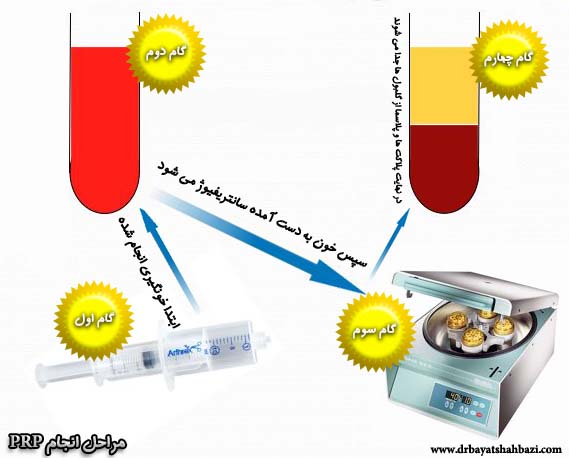 جداسازی به روش کروماتوگرافی
تهیه کننده :
شعله پاکباز دبیر علوم تجربی شهر یاسوج